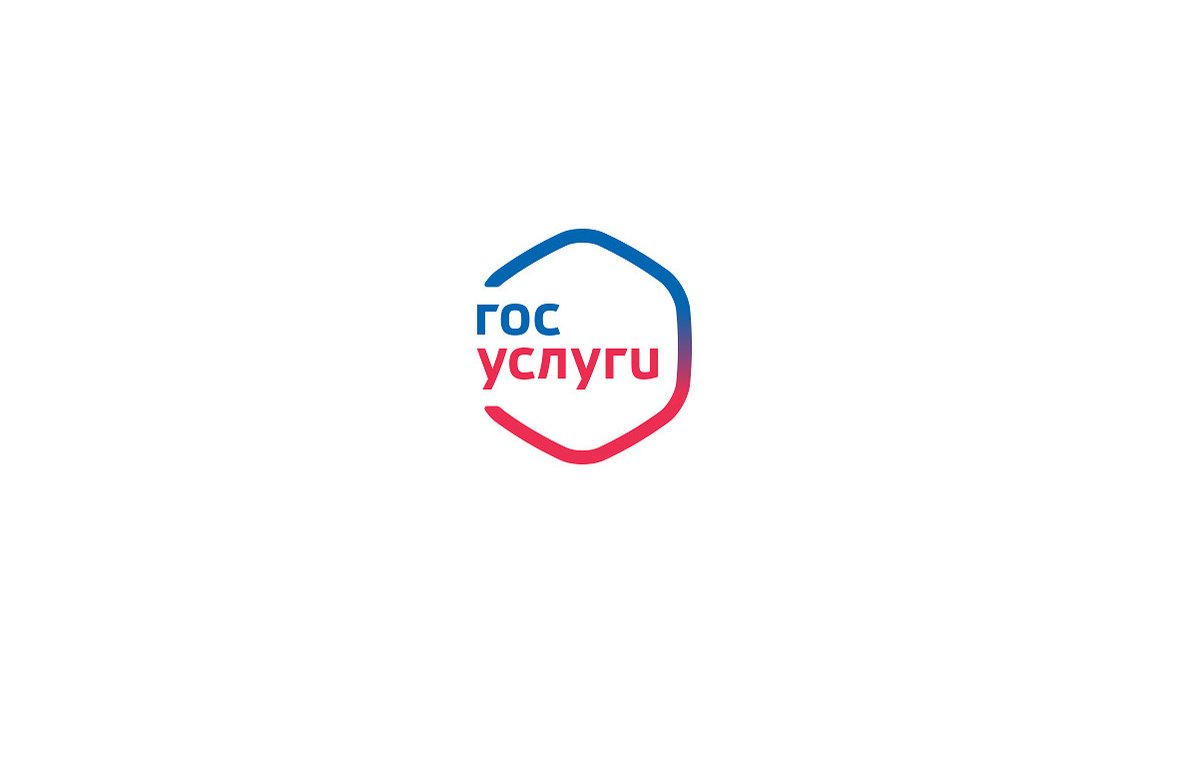 Как подать заявление в лагерь с дневным пребыванием на базе школы  или на оздоровительную смену на базе стационарного загородного лагеря В ЭЛЕКТРОННОМ ВИДЕ через Единый портал государственных и муниципальных услуг
1.Зайдите в личный кабинет Единого портала предоставления государственных и муниципальных услуг https://www.gosuslugi.ru/
     
Выберите услугу «Организация отдыха     детей в каникулярное время» https://www.gosuslugi.ru/600173/1/
/
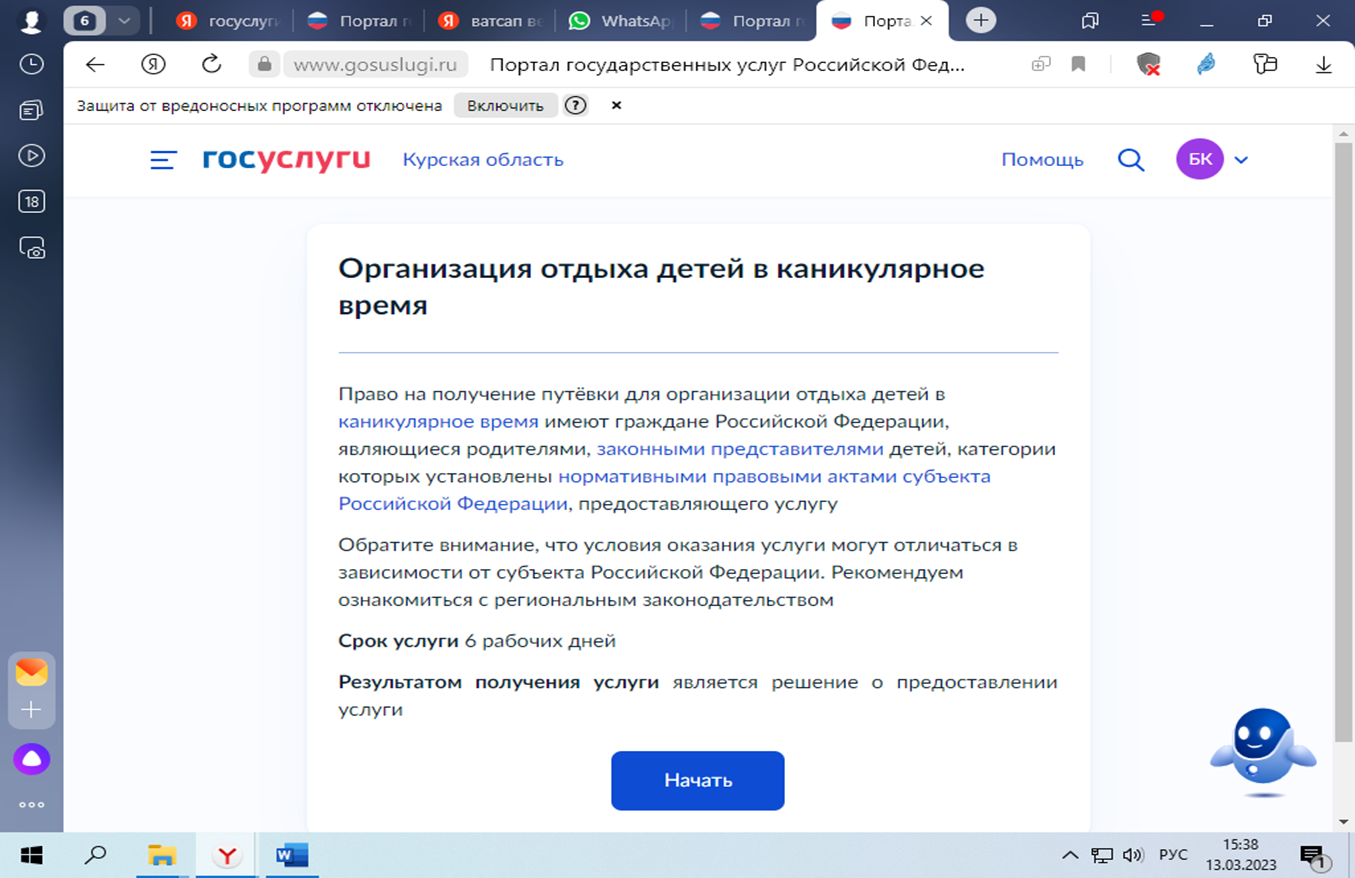 Внимание!Результатом предоставления услуги «Организация отдыха детей в каникулярное время» является прием или отказ в приеме заявления
2.Укажите кто обращается за услугой и введите необходимые данные
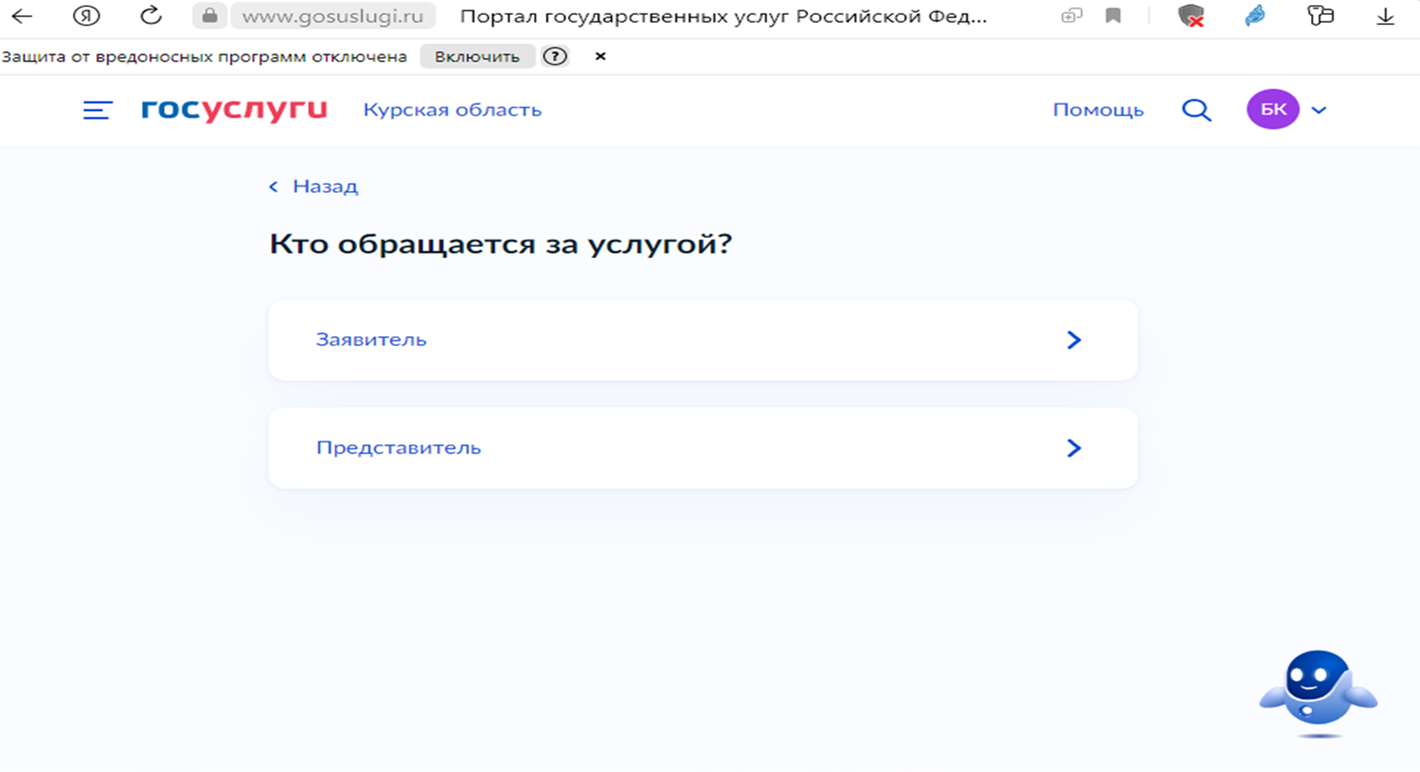 3.Укажите сведения о ребенке  и введите необходимые данные
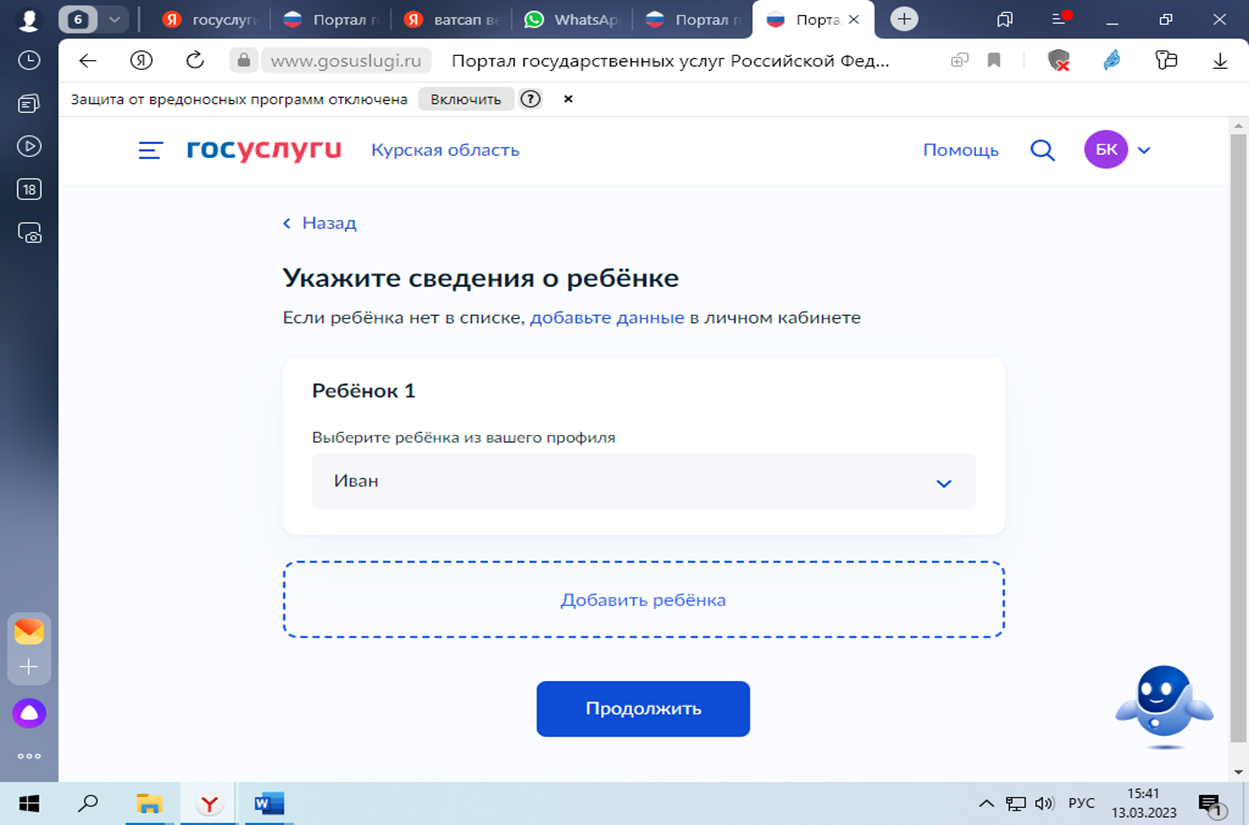 4.Укажите кем является заявитель
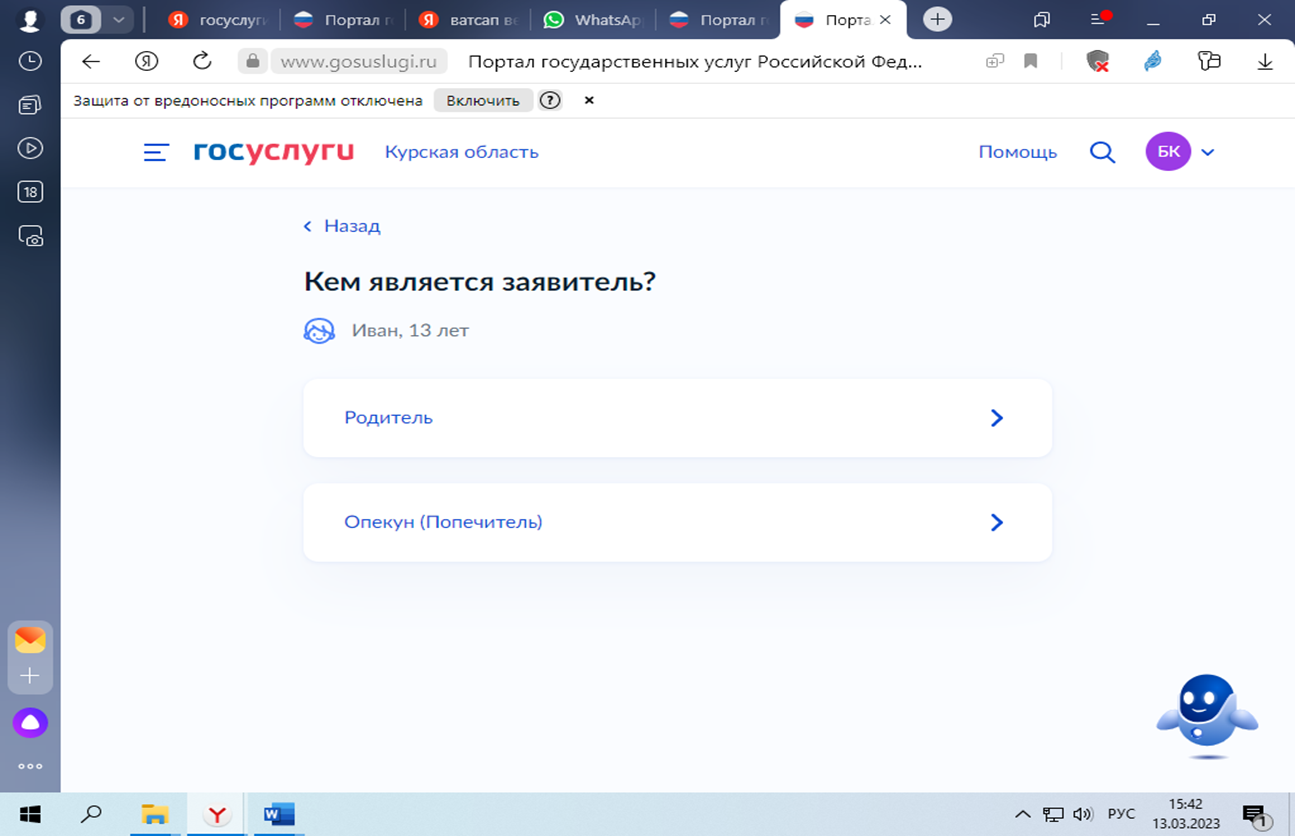 5.Укажите соответствует ли фамилия родителя фамилии ребенка
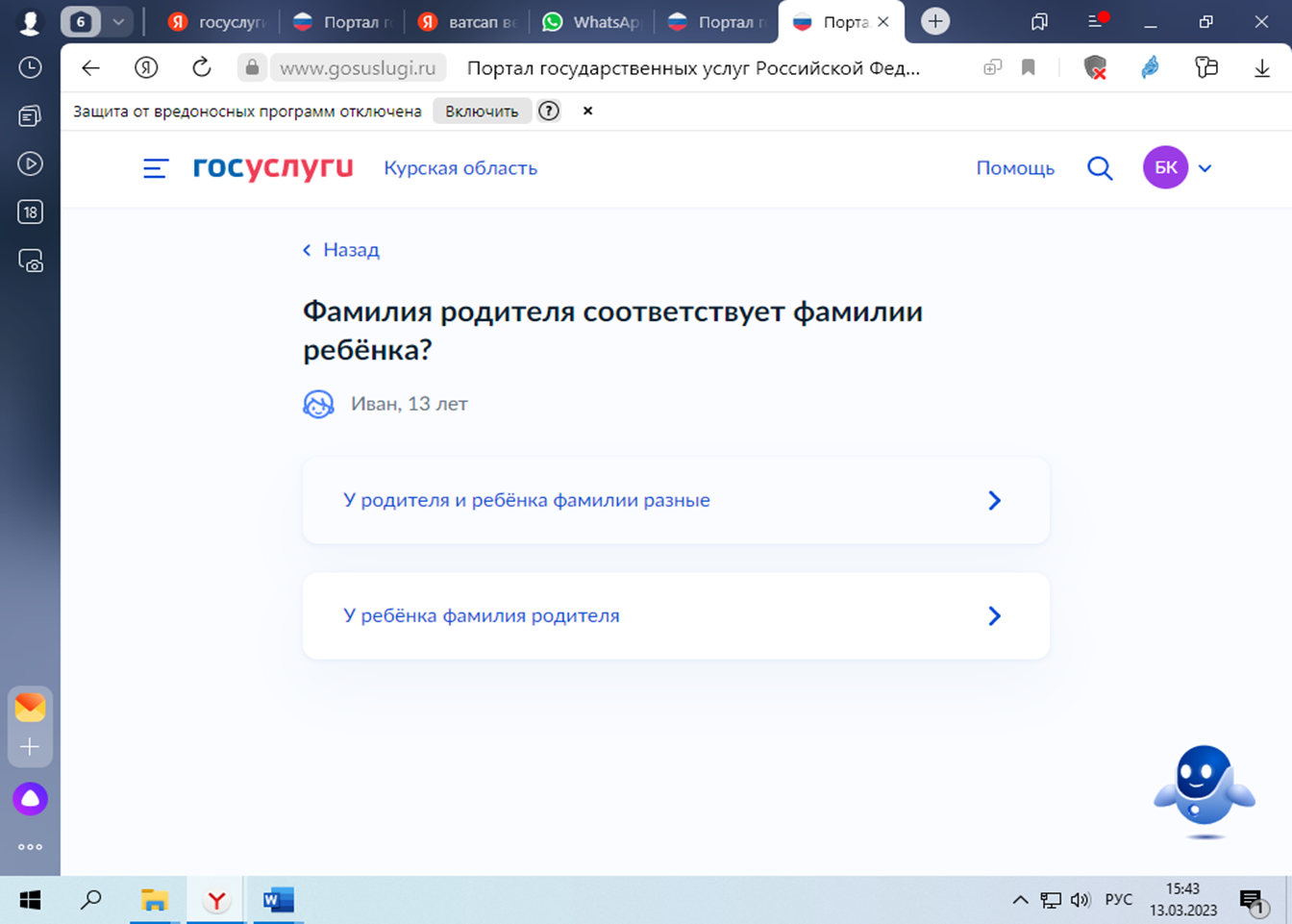 6.Укажите к какой категории относится Ваш ребенок
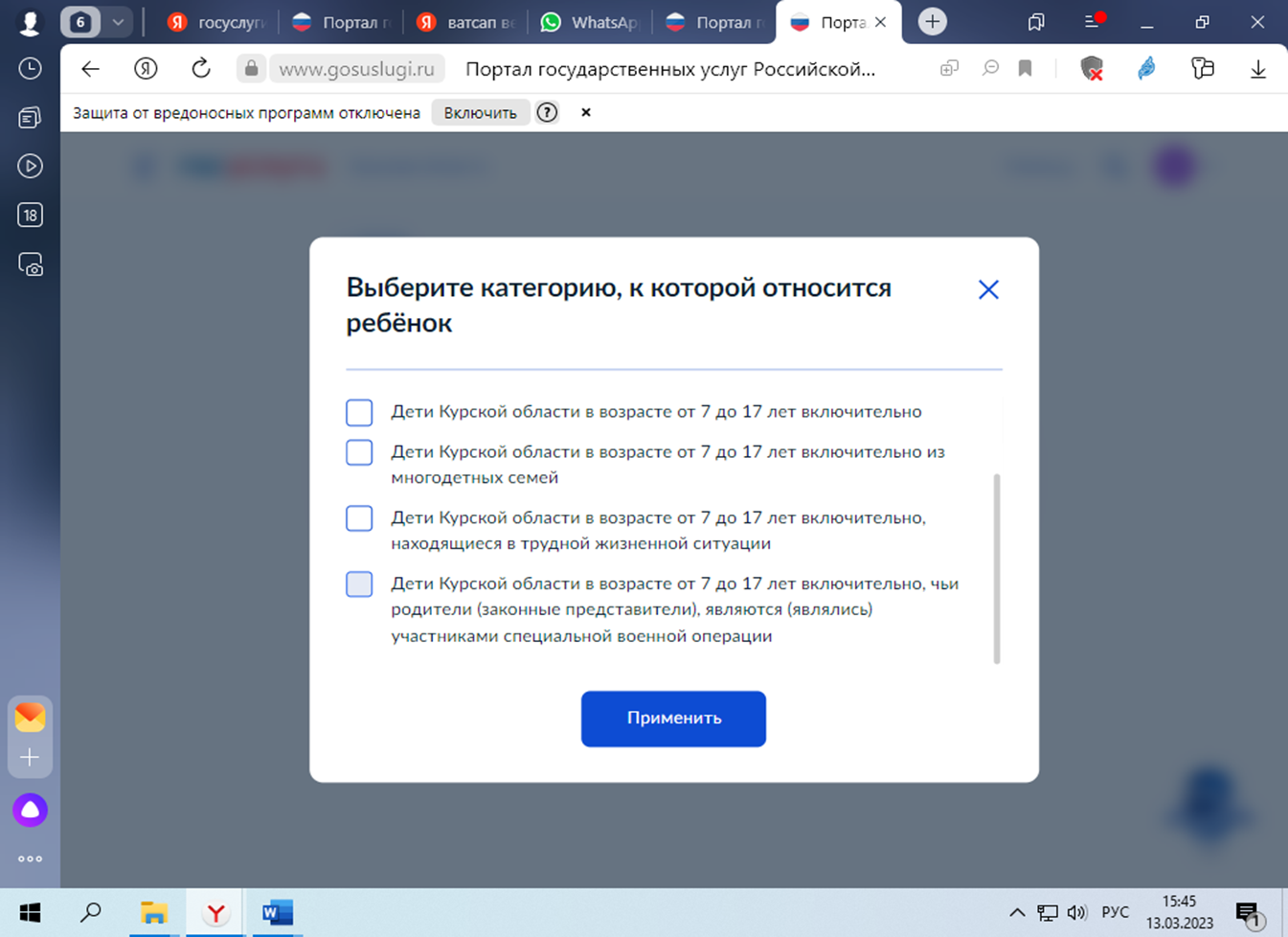 Внимание!Первоочередным правом получения путевки пользуются дети: родителей (законных представителей)  - участников специальной военной операции, находящиеся в трудной жизненной ситуации,из многодетных семей,  иных категорий в соответствии с законодательством Российской Федерации// п. 1.4. Порядка работы по организации отдыха и оздоровления детей Курской области в организациях отдыха детей и их оздоровления, утвержденным приказом Министерства внутренней и молодежной политики Курской области от 16 января 2023 г. № 26-р
7.Укажите организацию и период отдыха
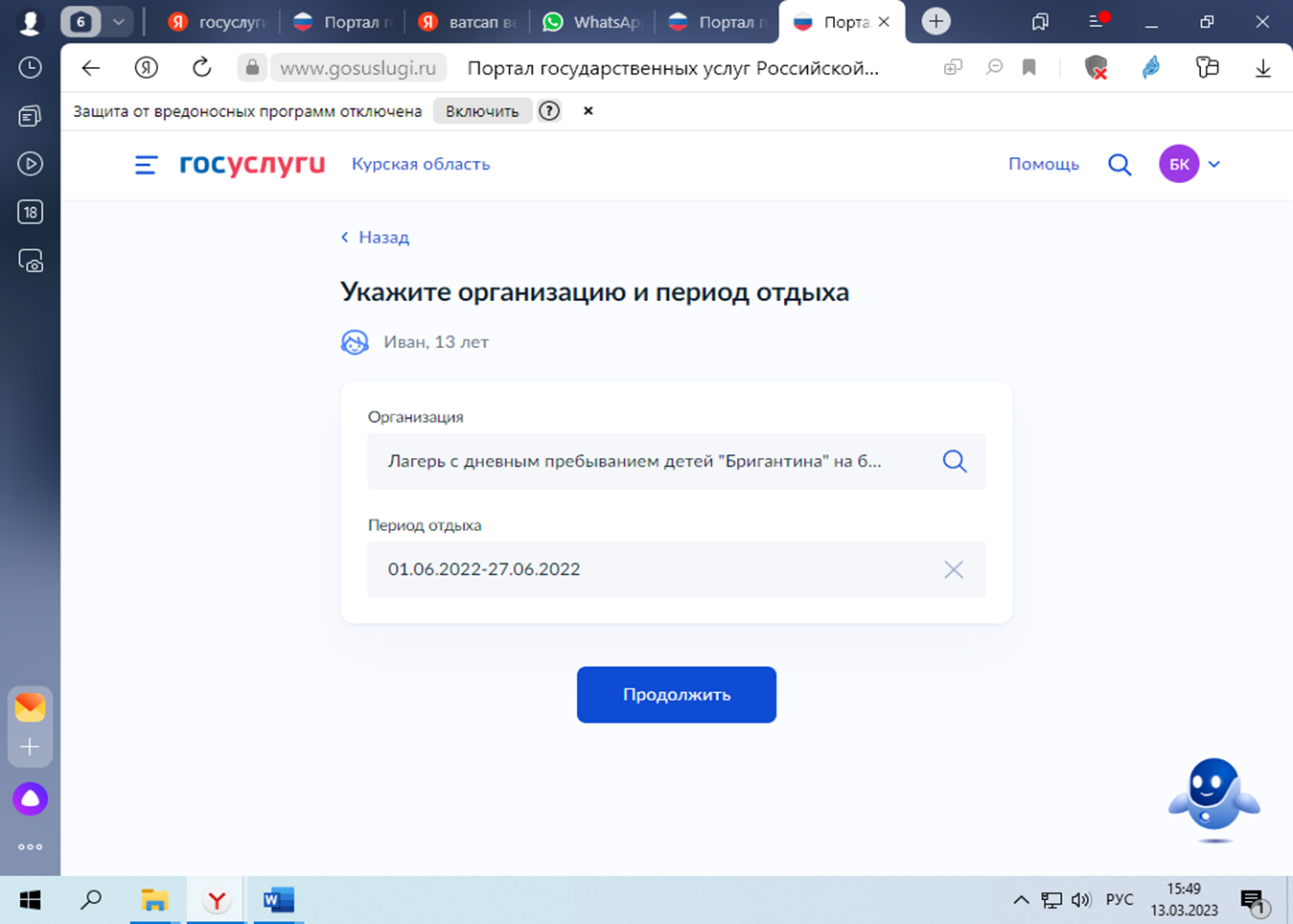 Организации и периоды оздоровительных смен 
на базе стационарных загородных лагерей
8.Выберите подразделение
*в качестве подразделения необходимо выбрать образовательную организацию, в которой обучается ребенок
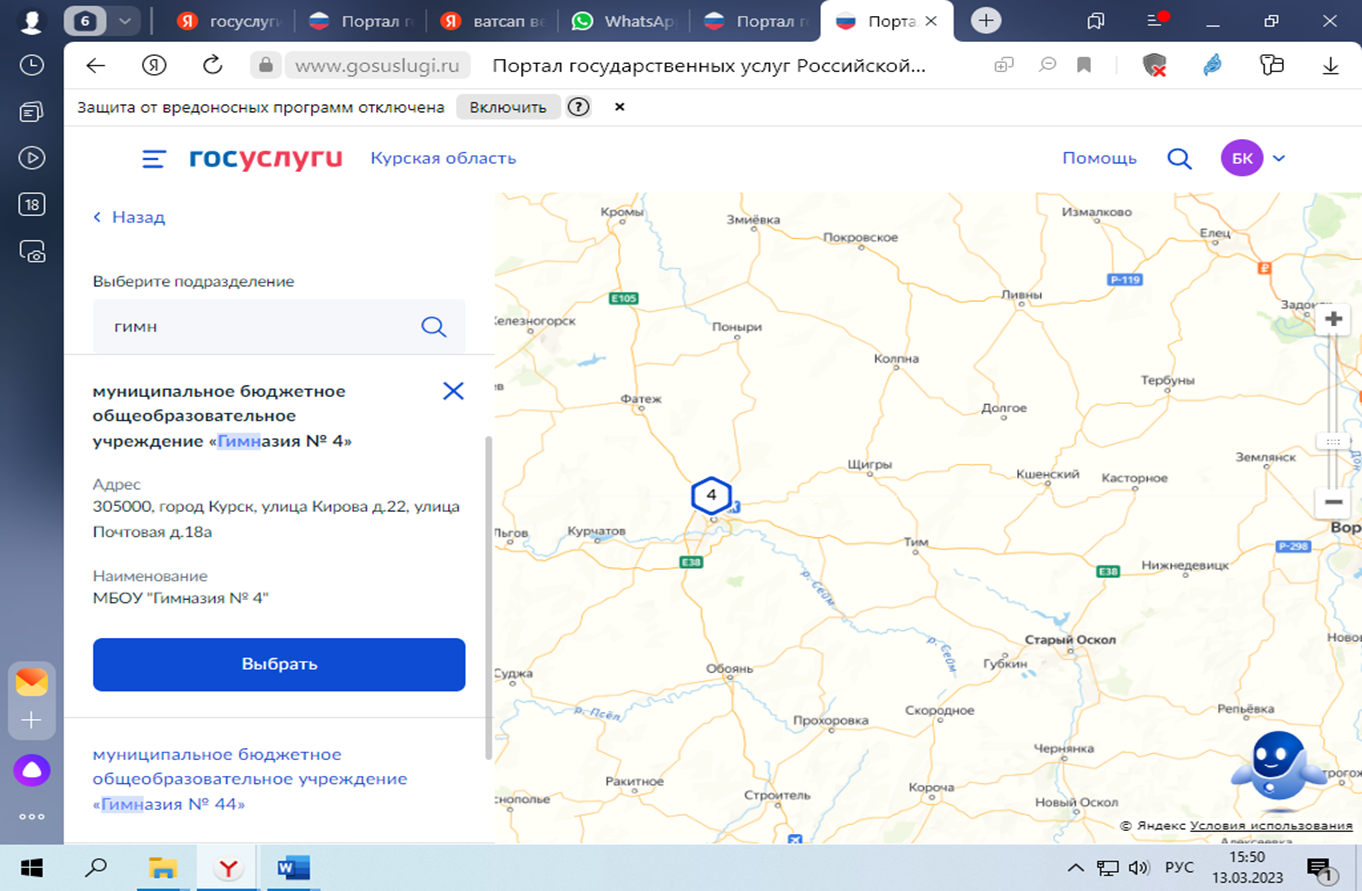 9.Способ получения результата
*предусмотрен только электронный способ получения результата
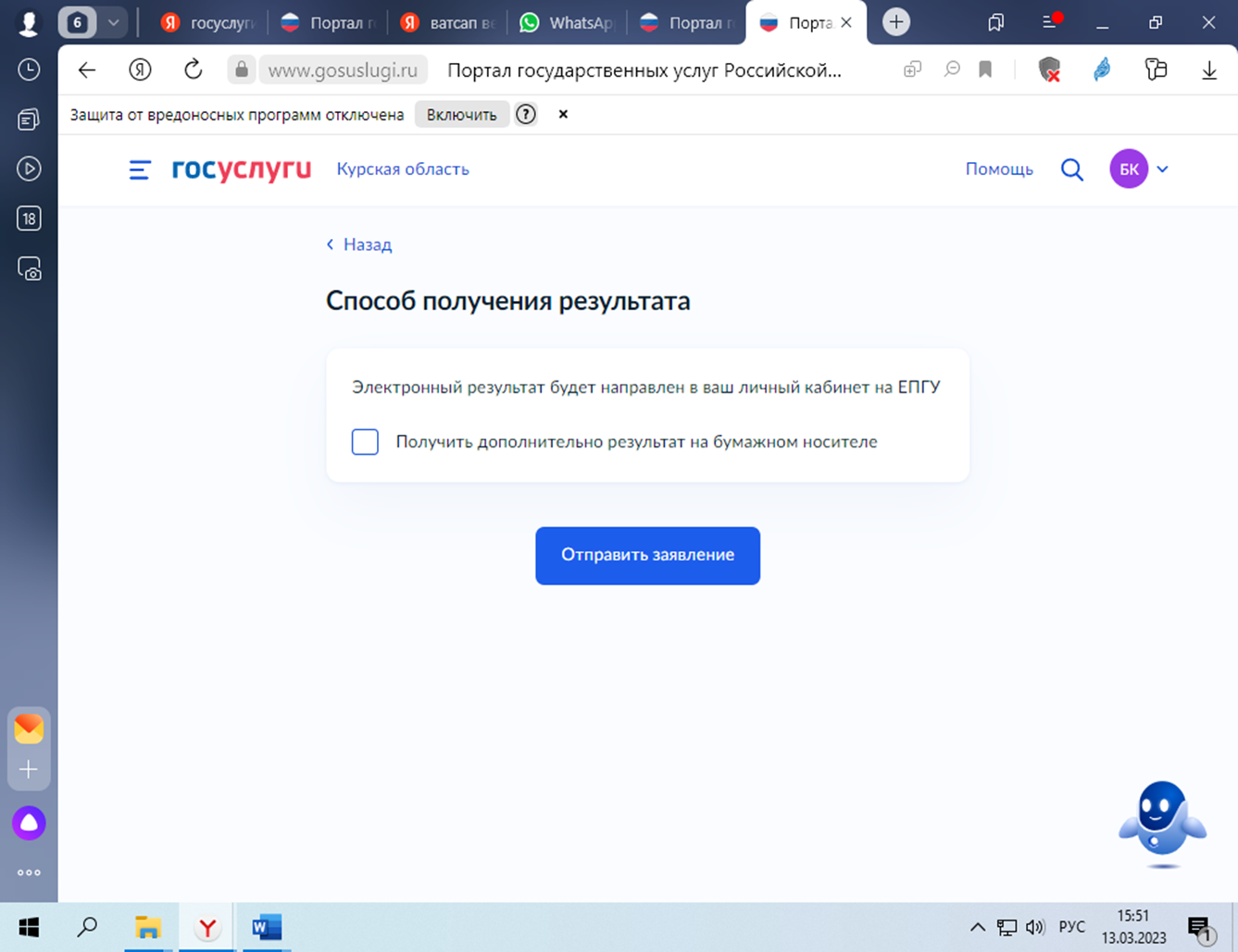 10. Отправьте заявление
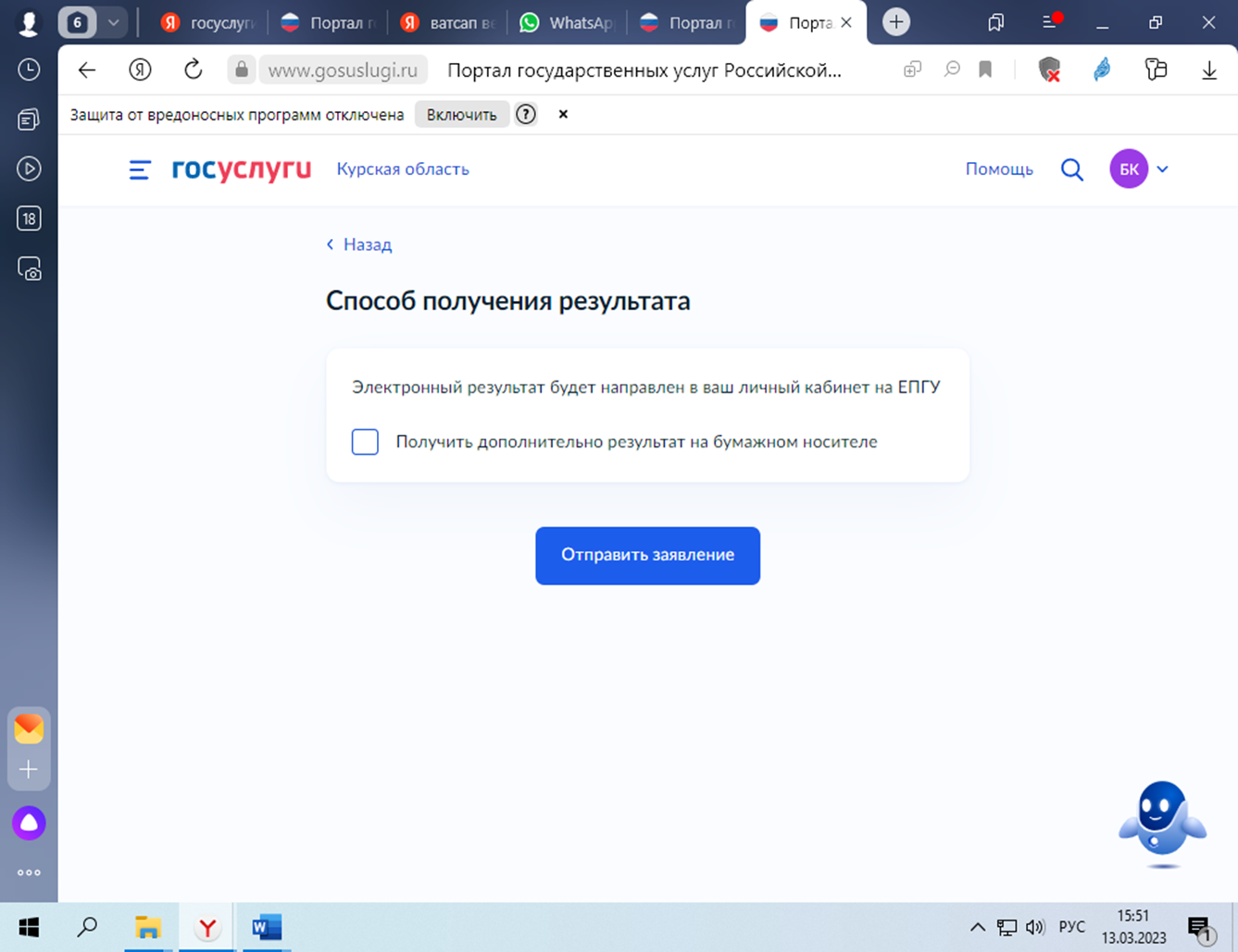 11.Результат будет направлен в Ваш личный кабинет в ЕПГУ. Срок услуги 6 рабочих дней.
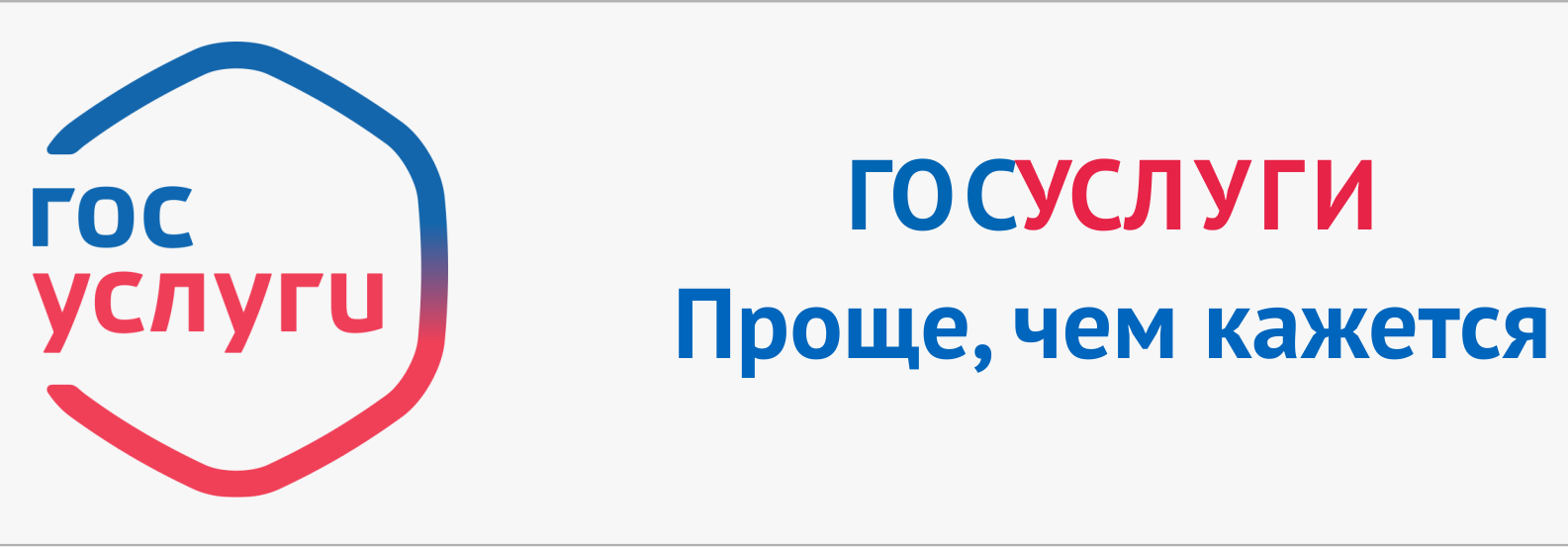 Внимание!Основанием для отказа в предоставлении путевки является:ребенок, претендующий на получение путевки, не относится к детям в возрасте от 7 до 17 лет (включительно), проживающим на территории муниципального образования Курской области по месту подачи заявления// п 2.13 Порядка работы по организации отдыха и оздоровления детей Курской области в организациях отдыха детей и их оздоровления, утвержденного приказом Министерства внутренней и молодежной политики Курской области от  16 января 2023 г. № 26-р
Спасибо за внимание!